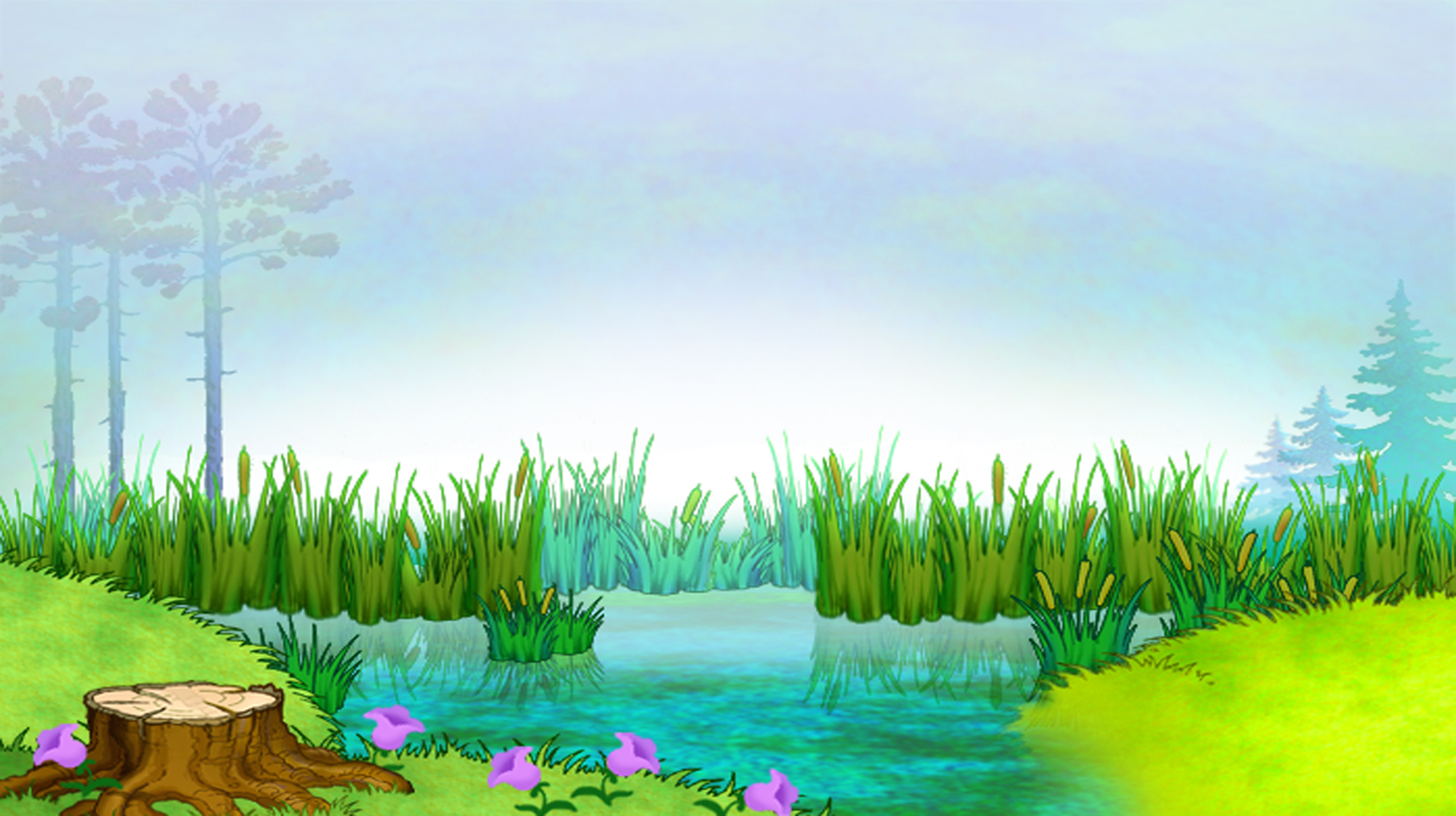 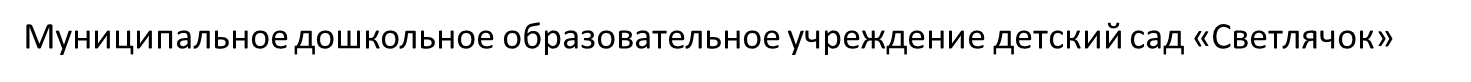 История Маленького Лягушонка (добрая сказка о круговороте воды в природе)
Выполнила: Кокарева Н.В. Воспитатель высшей категории
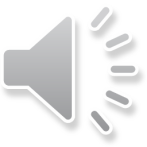 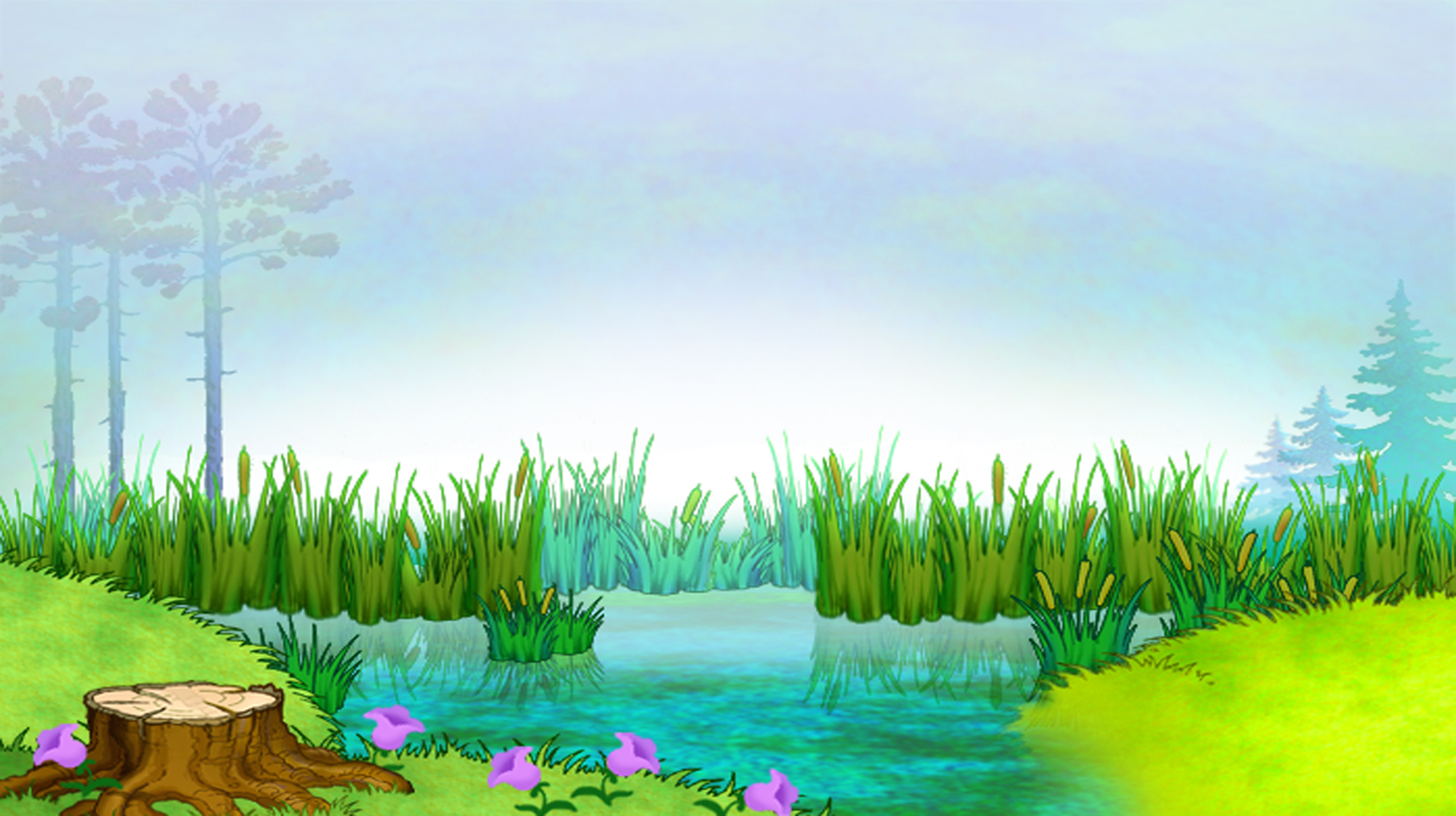 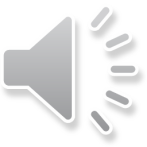 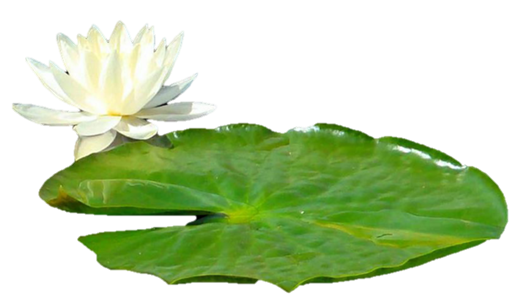 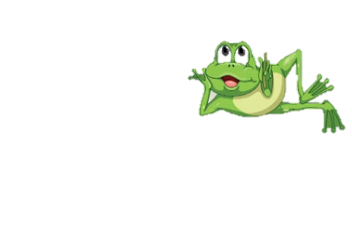 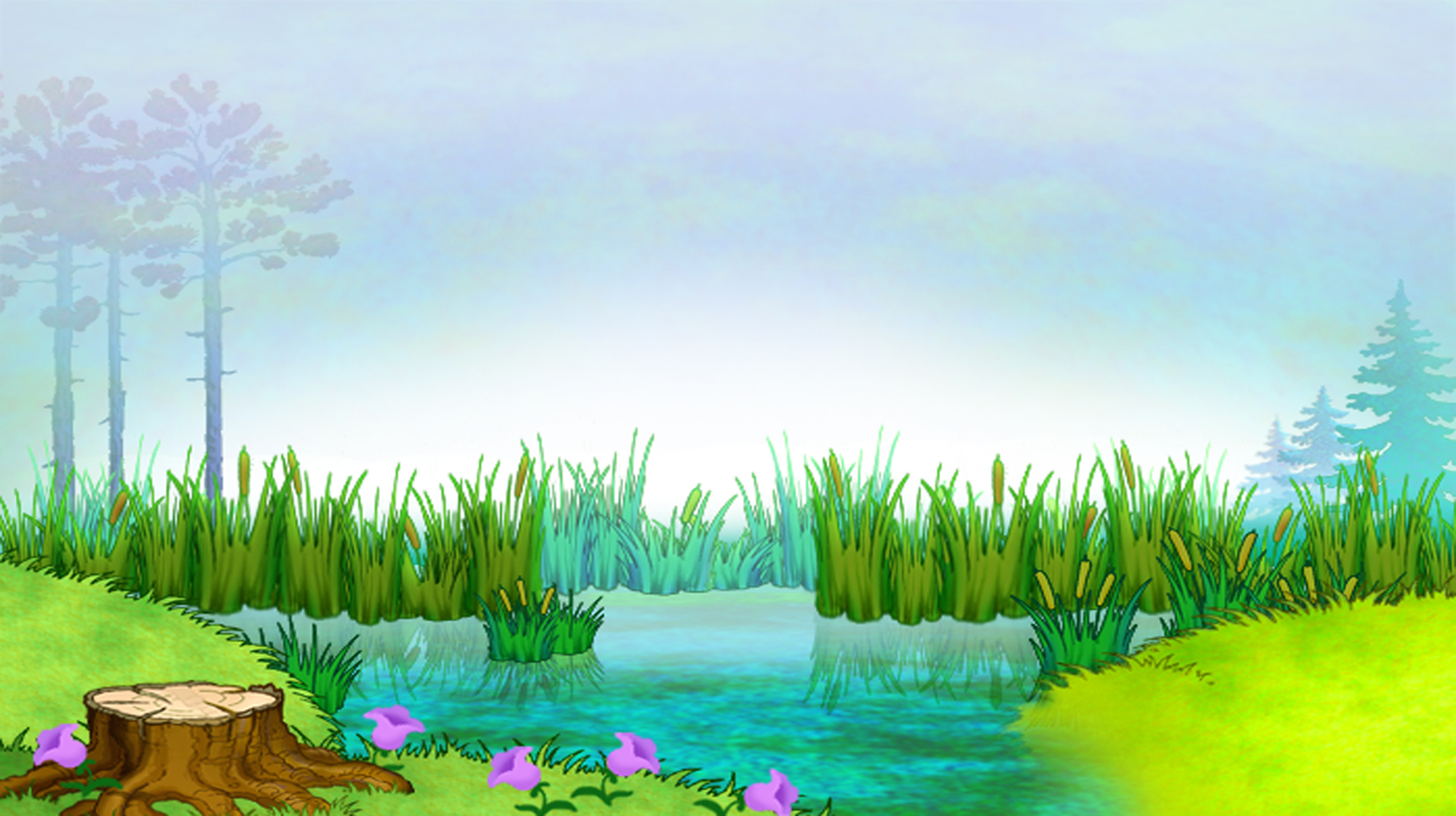 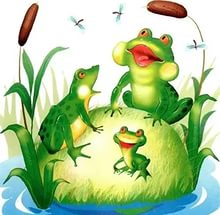 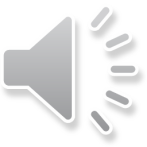 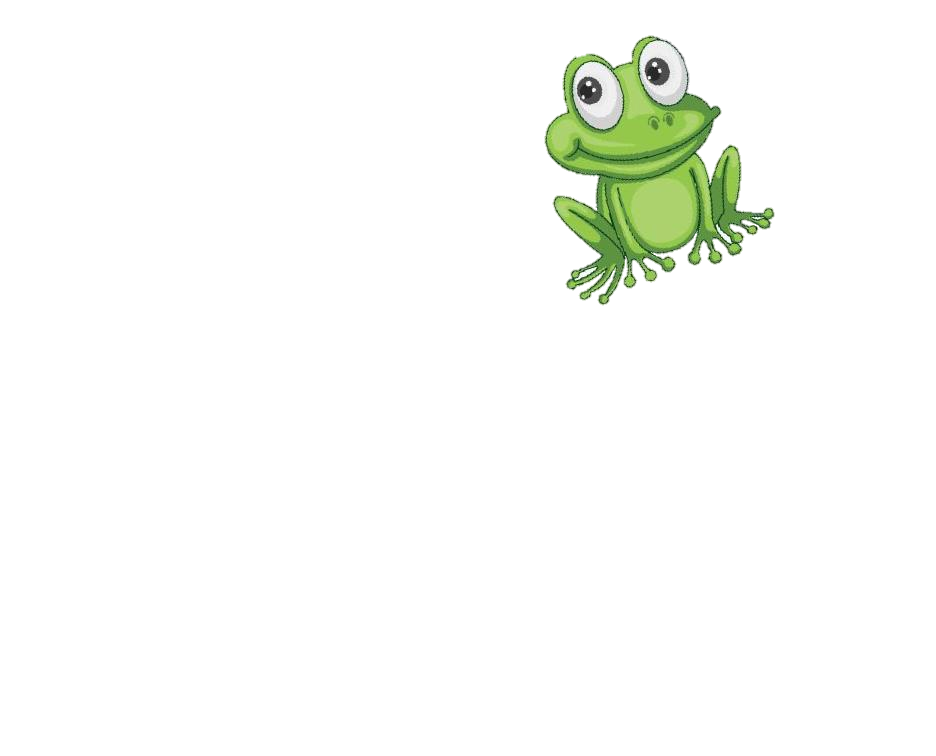 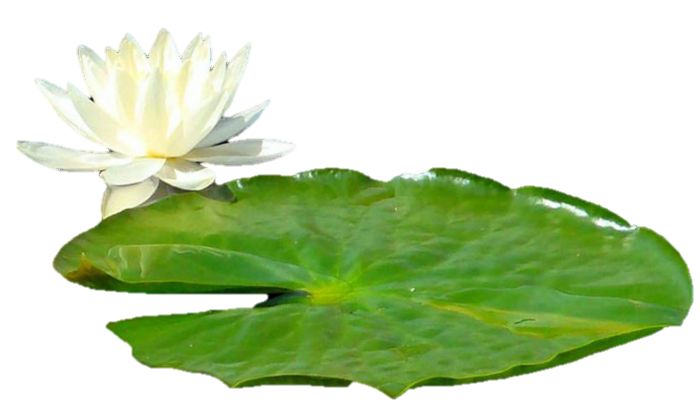 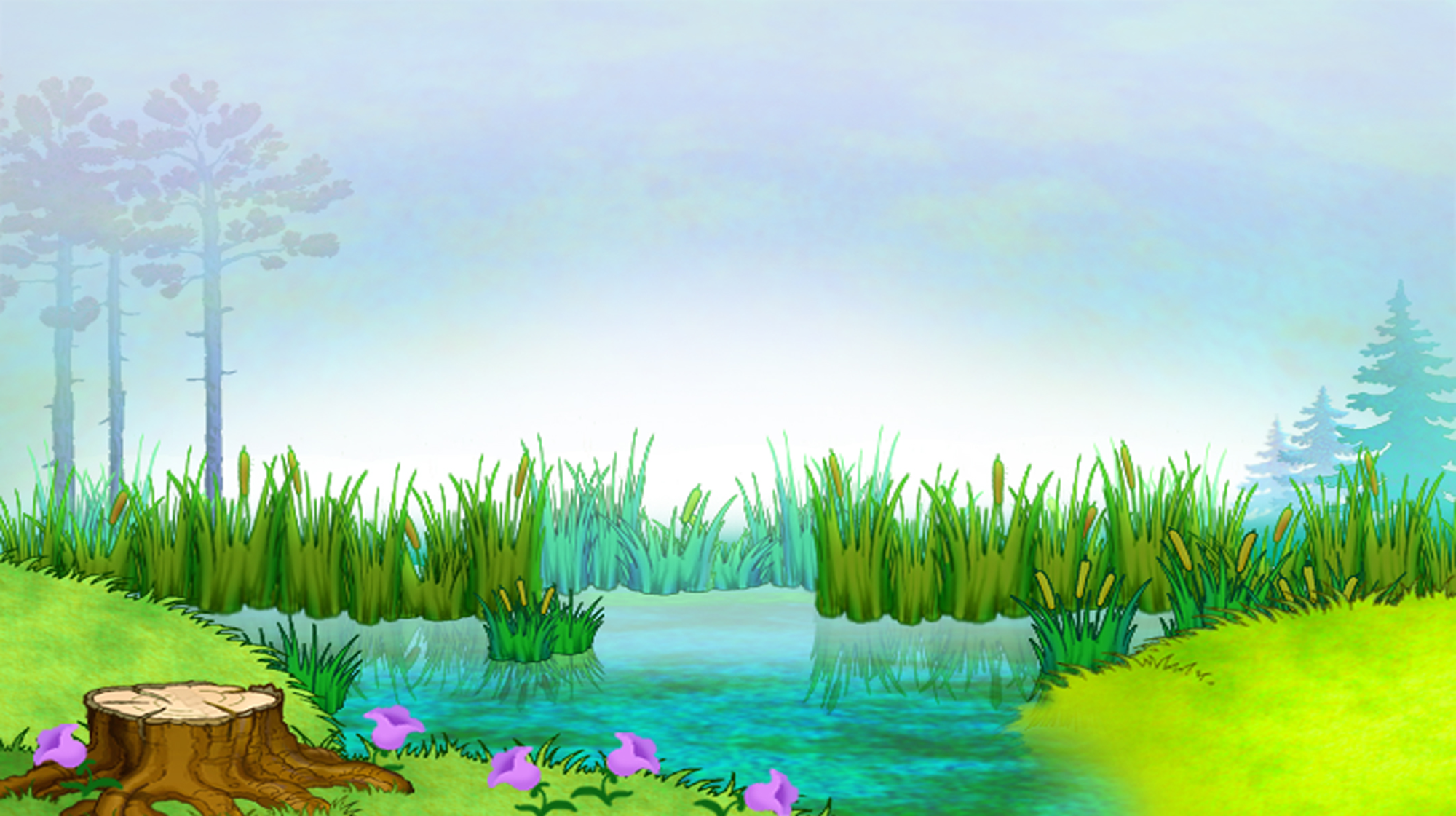 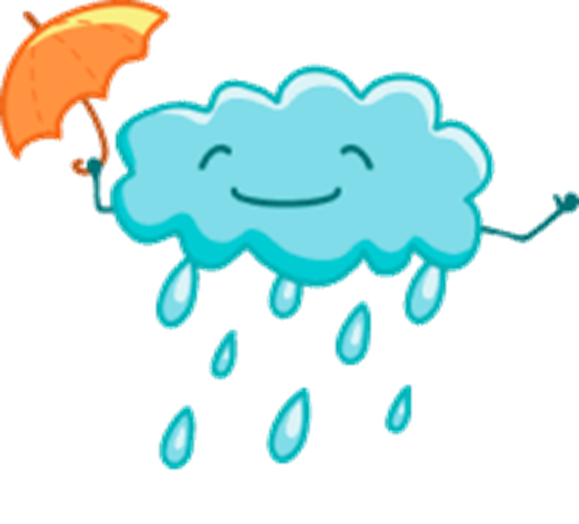 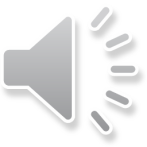 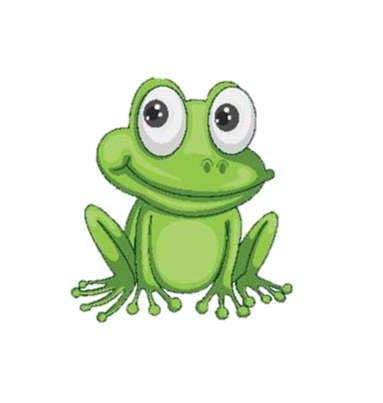 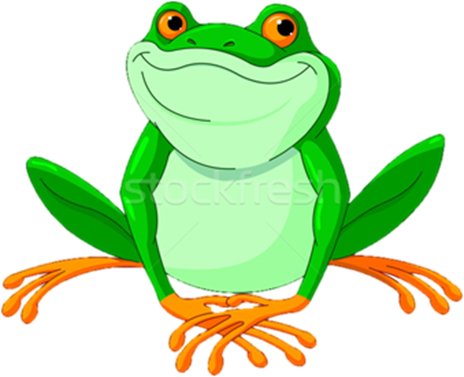 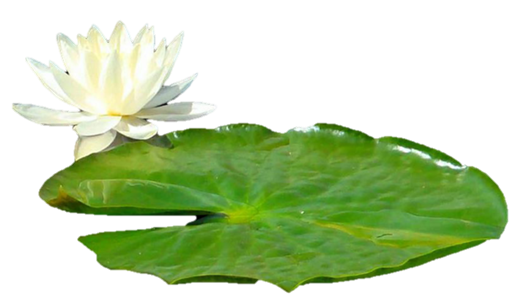 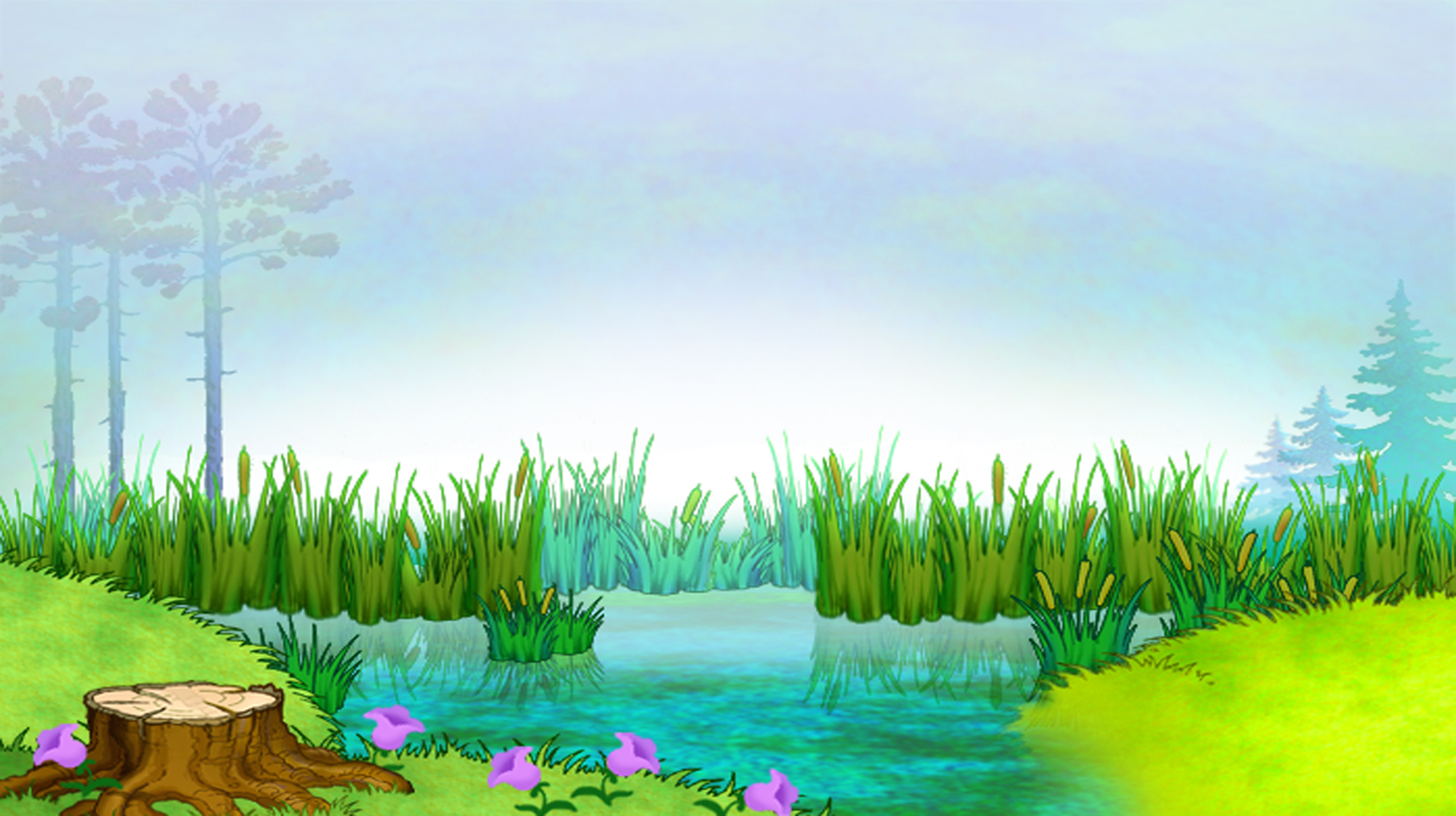 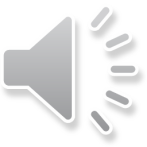 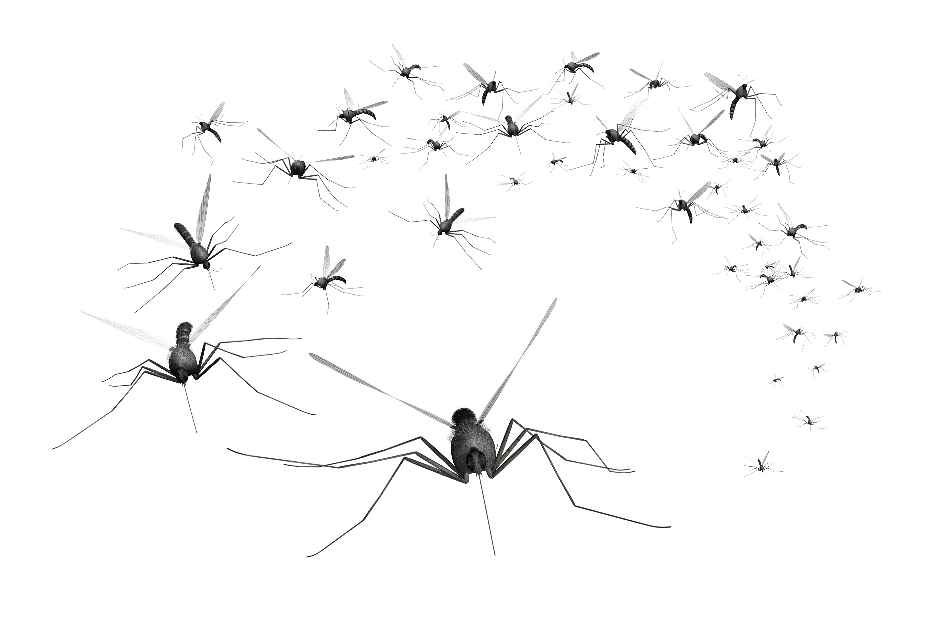 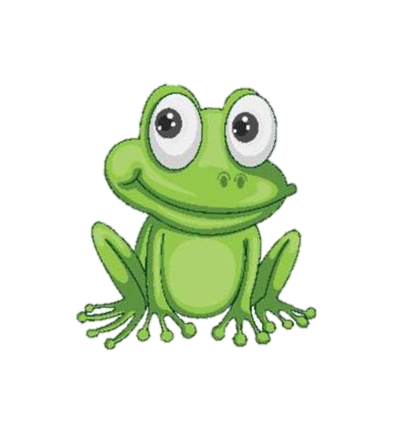 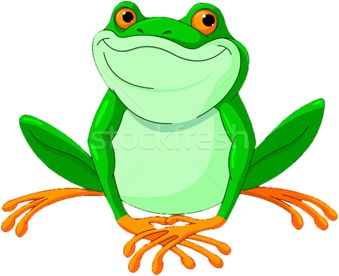 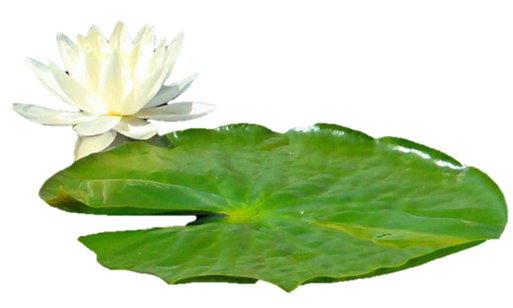 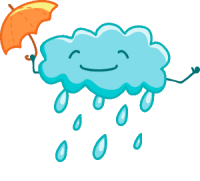 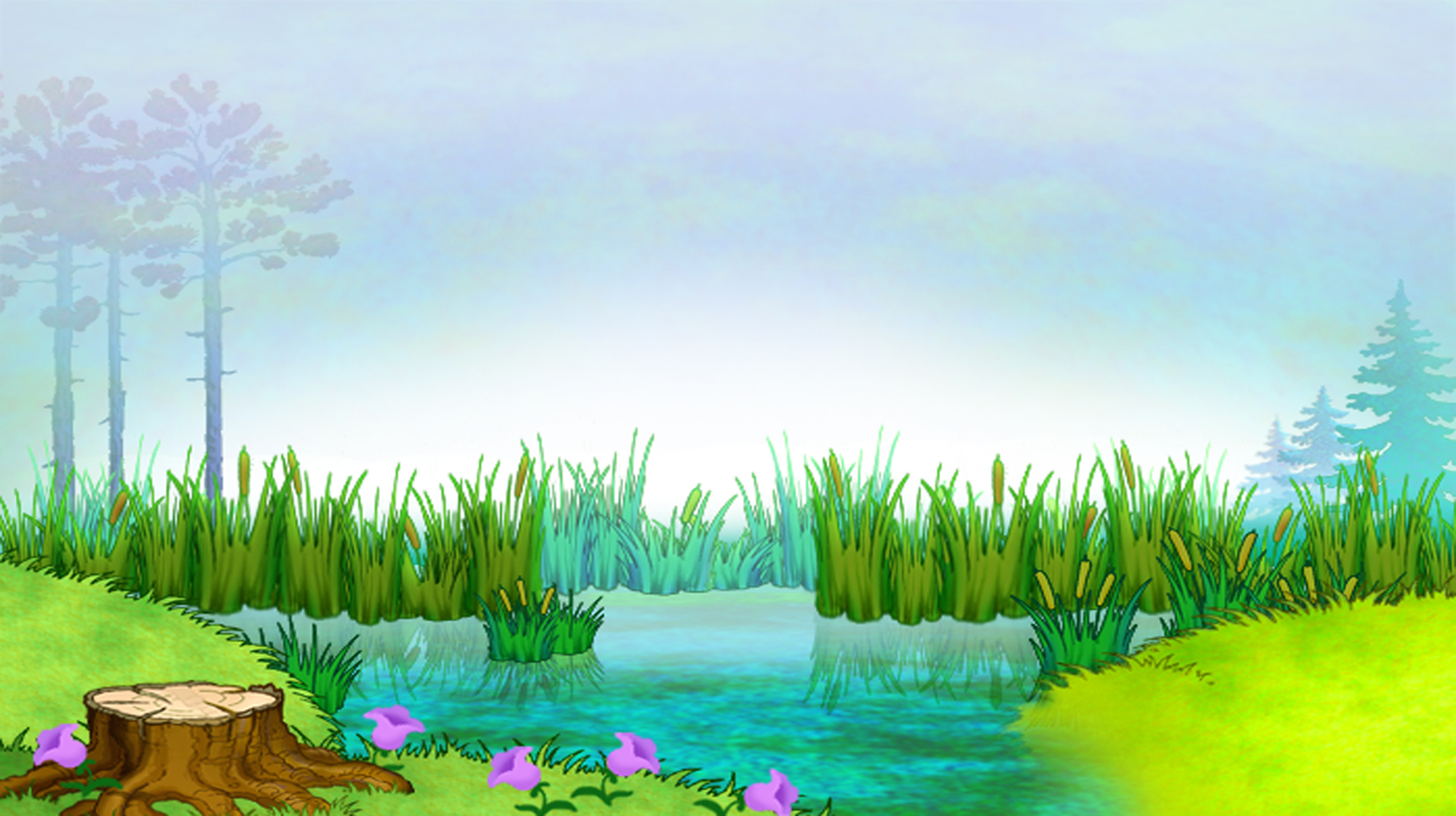 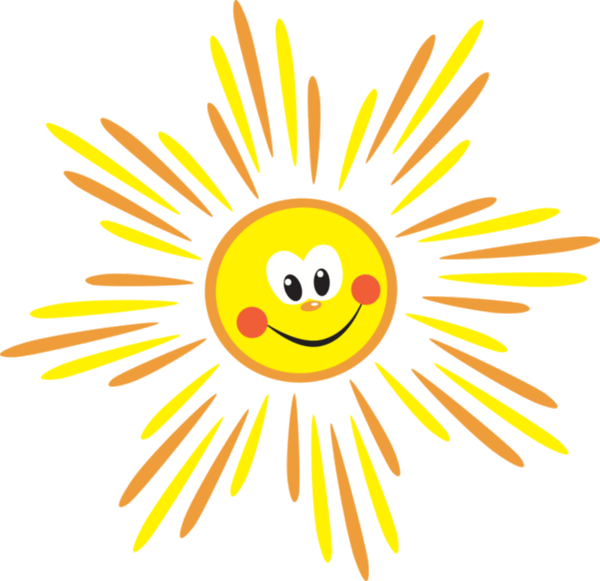 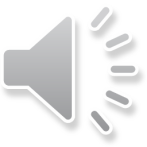 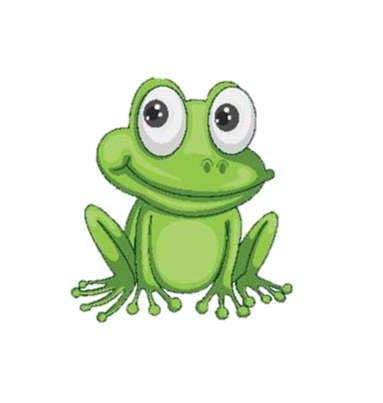 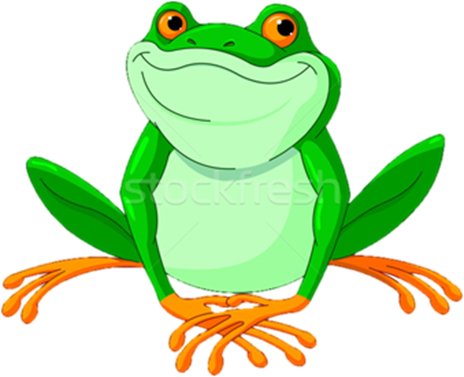 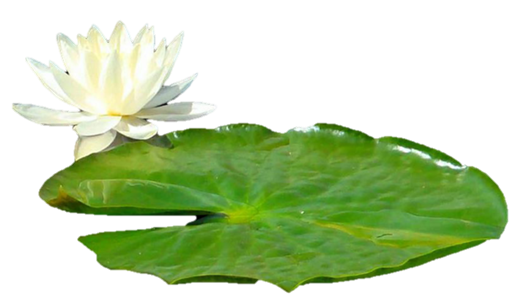 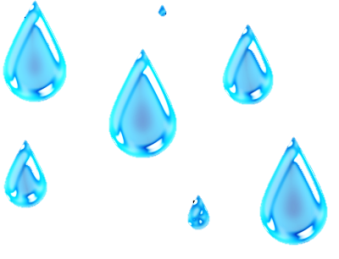 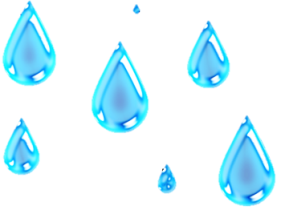 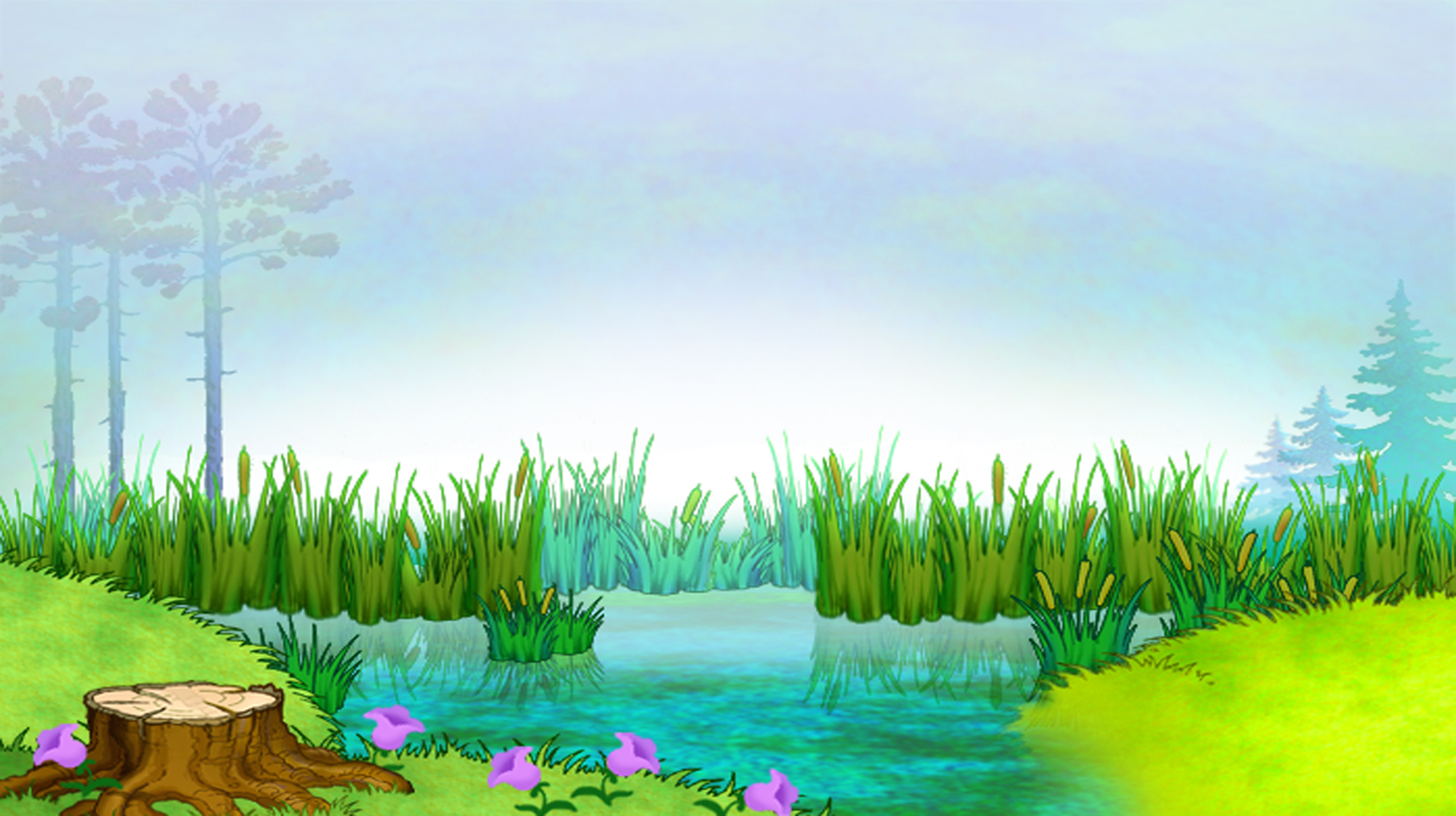 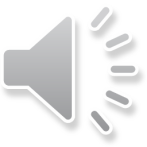 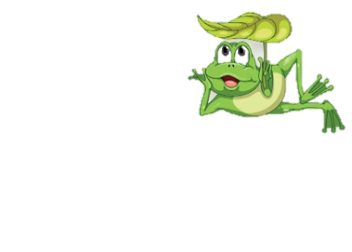 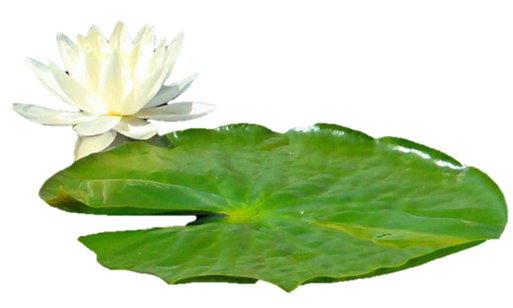